Ephesians 3:14-19 (NIV)
14For this reason I kneel before the Father, 15from whom his whole family in heaven and on earth derives its name. 16I pray that out of his glorious riches he may strengthen you with power through his Spirit in your inner being, 17so that Christ may dwell in your hearts through faith. And I pray that you, being rooted and established in love, 18may have power, together with all the saints, to grasp how wide and long and high and deep is the love of Christ, 19and to know this love that surpasses knowledge--that you may be filled to the measure of all the fullness of God.
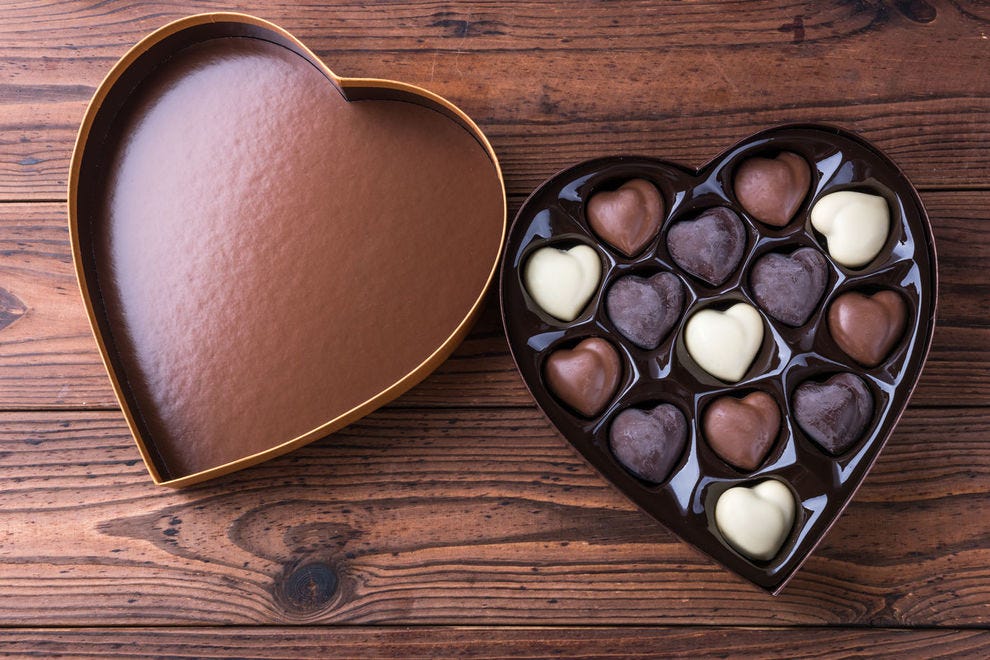 Family life
Like a box of 
chocolates
Mother’s Day 2022
Kay Brown
Chocolate Box Quiz
Soft Centre  	   /		Hard Centre
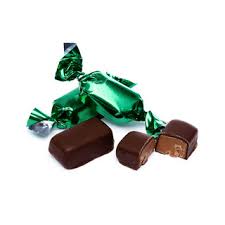 Chocolate Box Quiz
White     /       Milk       /      Dark
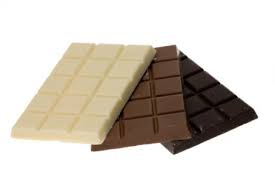 Chocolate Box Quiz
Nut variety/ Orange/ Caramel/ Coffee/
Strawberry/   Mint/   Turkish Delight
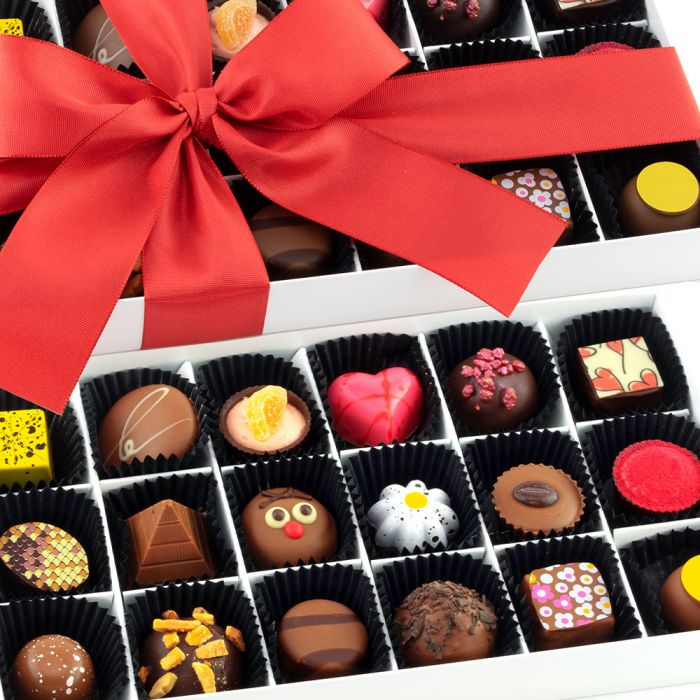 Chocolate Box Quiz
Soft Centre    	/      Hard Centre
White     /       Milk       /      Dark
Nut variety/ Orange/ Caramel/ Coffee/
Strawberry/   Mint/   Turkish Delight
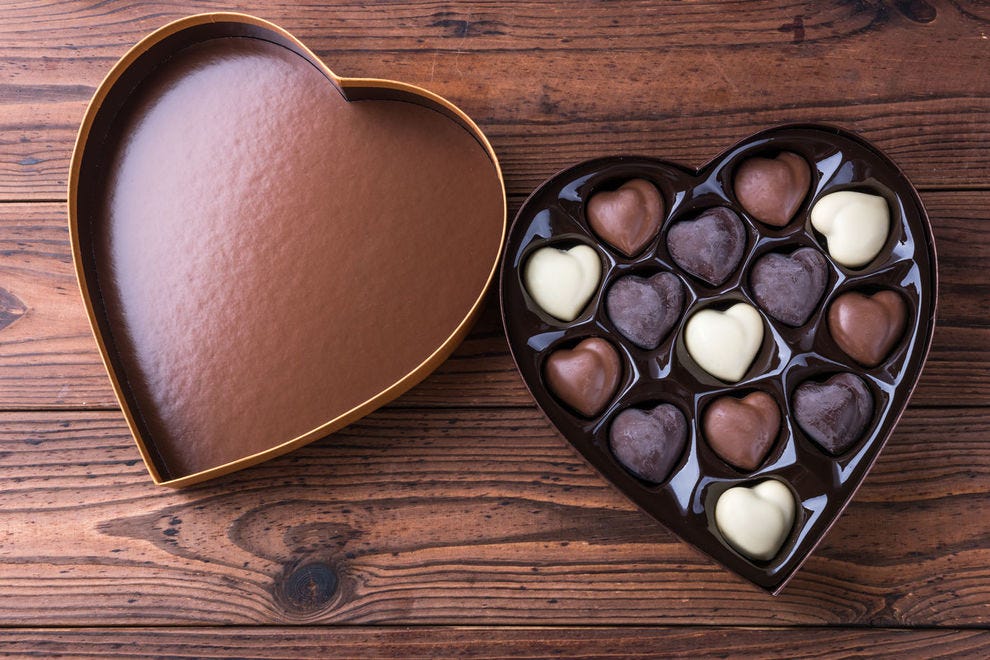 How do you eat a  box of 
Chocolates?
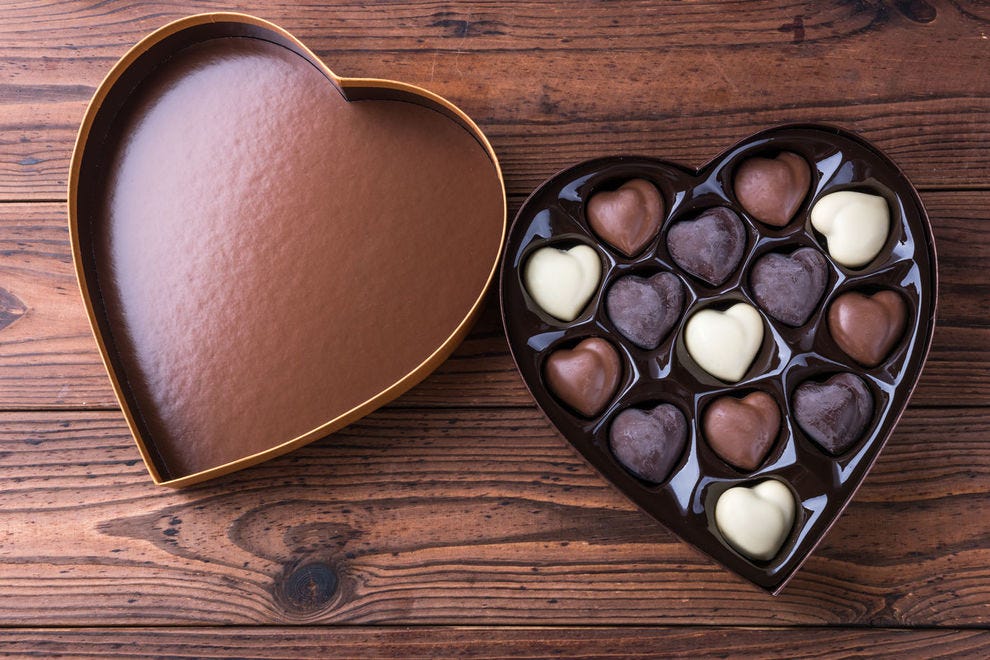 Family life
Like a box of 
chocolates
Family life in the Bible – God’s Family
Ephesians 3 14-19
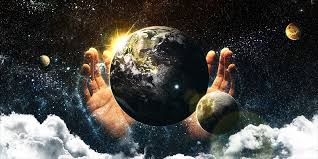 Family life in the Bible  - dealing with the lonely

Psalm 68:5-6
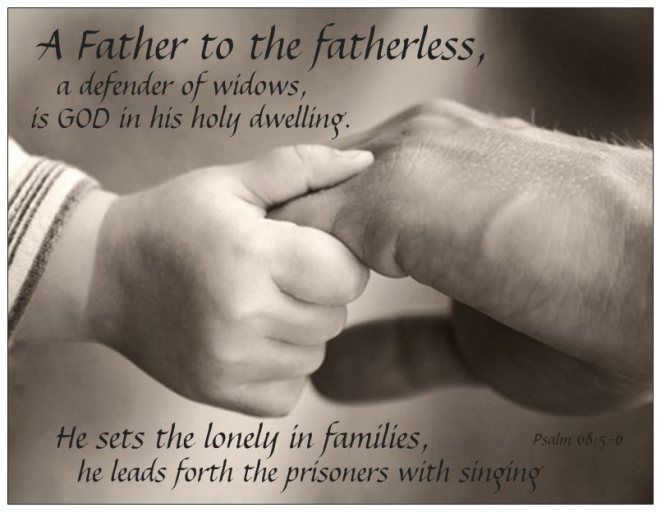 Family life in the Bible  - dealing with in-laws
Ruth  and Naomi   Old Testament book of Ruth

What is our response when life does not work out how we would like?
How do we relate to your in-laws?
Family life in the Bible  - dealing with in-laws
Peter and his mother-in-law  New Testament   Mark 1:29-31

Are you supportive to your family?
Are you praying for your family and in-laws?
Family life in the Bible  - creating family
Proverbs 18:24  There is a friend who sticks closer than a brother
Family life in the Bible  - favourites
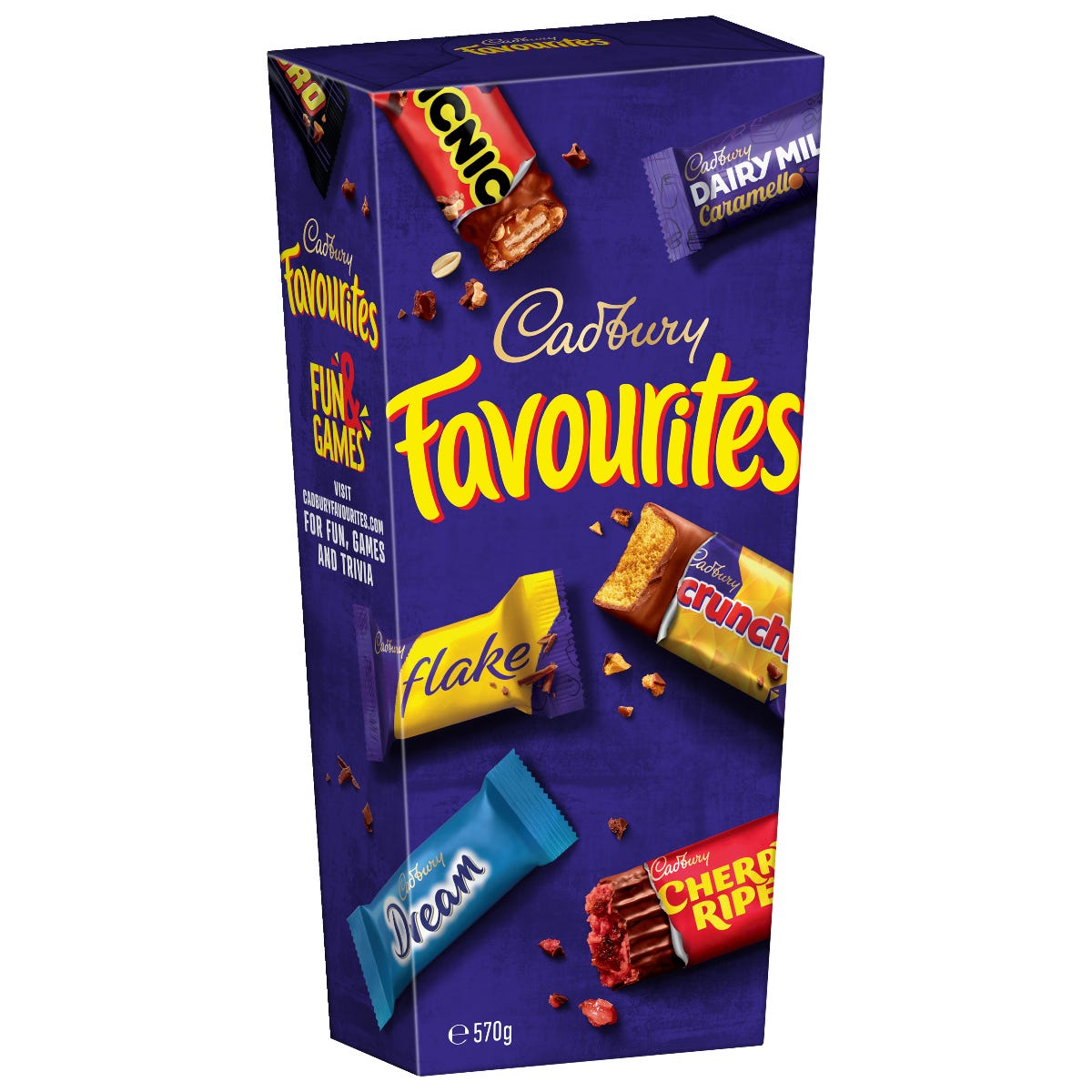 Family life in the Bible  - favourites
Genesis 25:19-34,  26-34-35,  27-33
Isaac and Rebecca and their twin sons Esau and Jacob


Romans 2:11  For God does not show favouritism
James 2:1  As believers in our glorious Lord Jesus Christ, don’t show favouritism
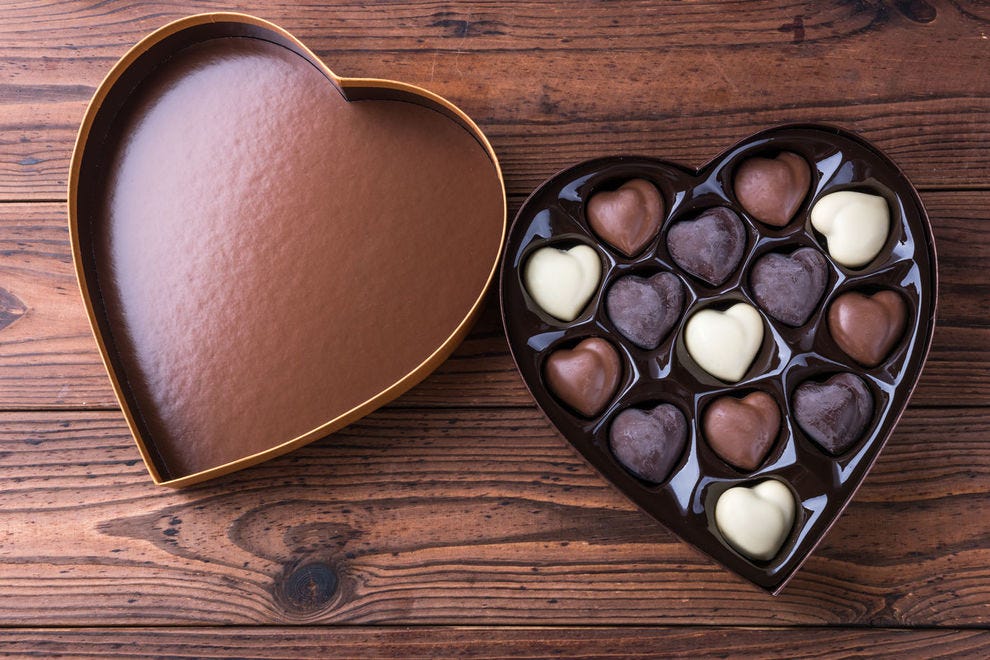 Family life
Like a box of 
chocolates
Mother’s Day 2022
Kay Brown